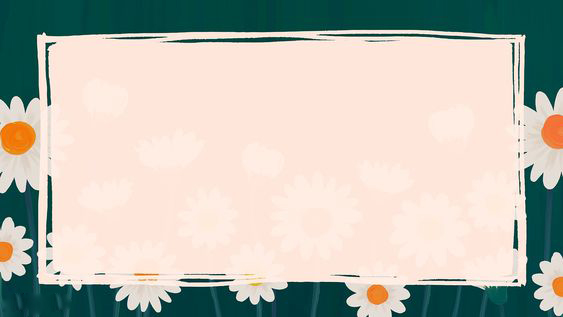 ỦY BAN NHÂN DÂN QUẬN LONG BIÊN    
TRƯỜNG MẦM NON GIA QUẤT
GIÁO ÁN 
PHÁT TRIỂN NHẬN THỨC
NBTN: Con chó - Con mèo
Lứa tuổi: 24- 36 tháng
Giáo viên: Trịnh Thị Hồng Nhung
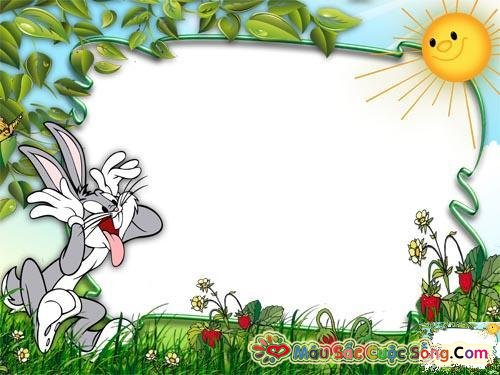 Hoạt động 1
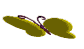 Hát bài :         “mèo rửa mặt”
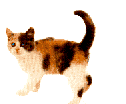 Tìm hiểu con mèo
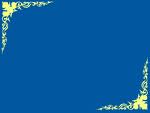 Hoạt động 2
Đầu con mèo
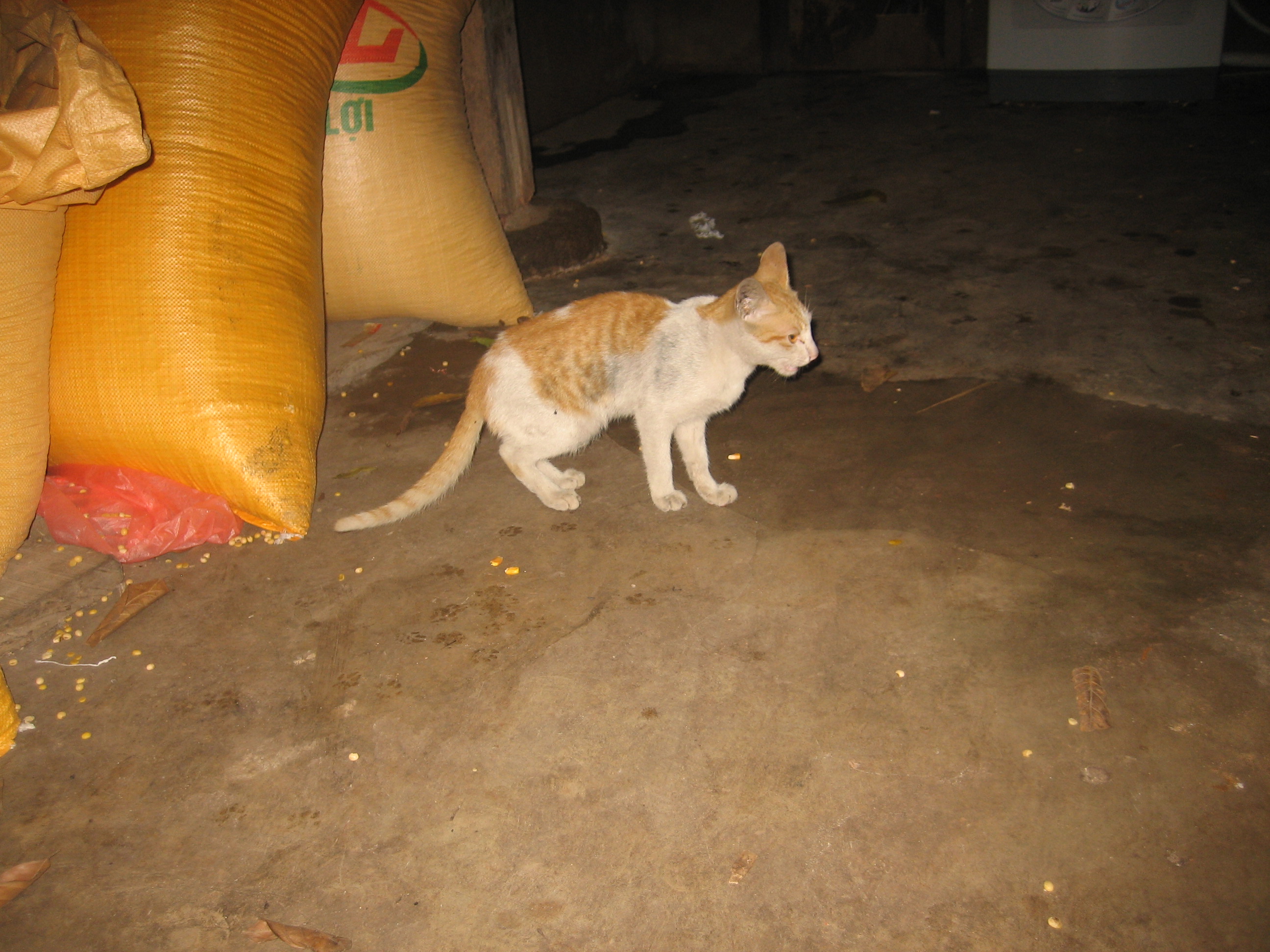 mình con mèo
Con mèo
đuôi con mèo
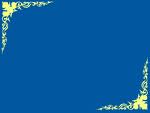 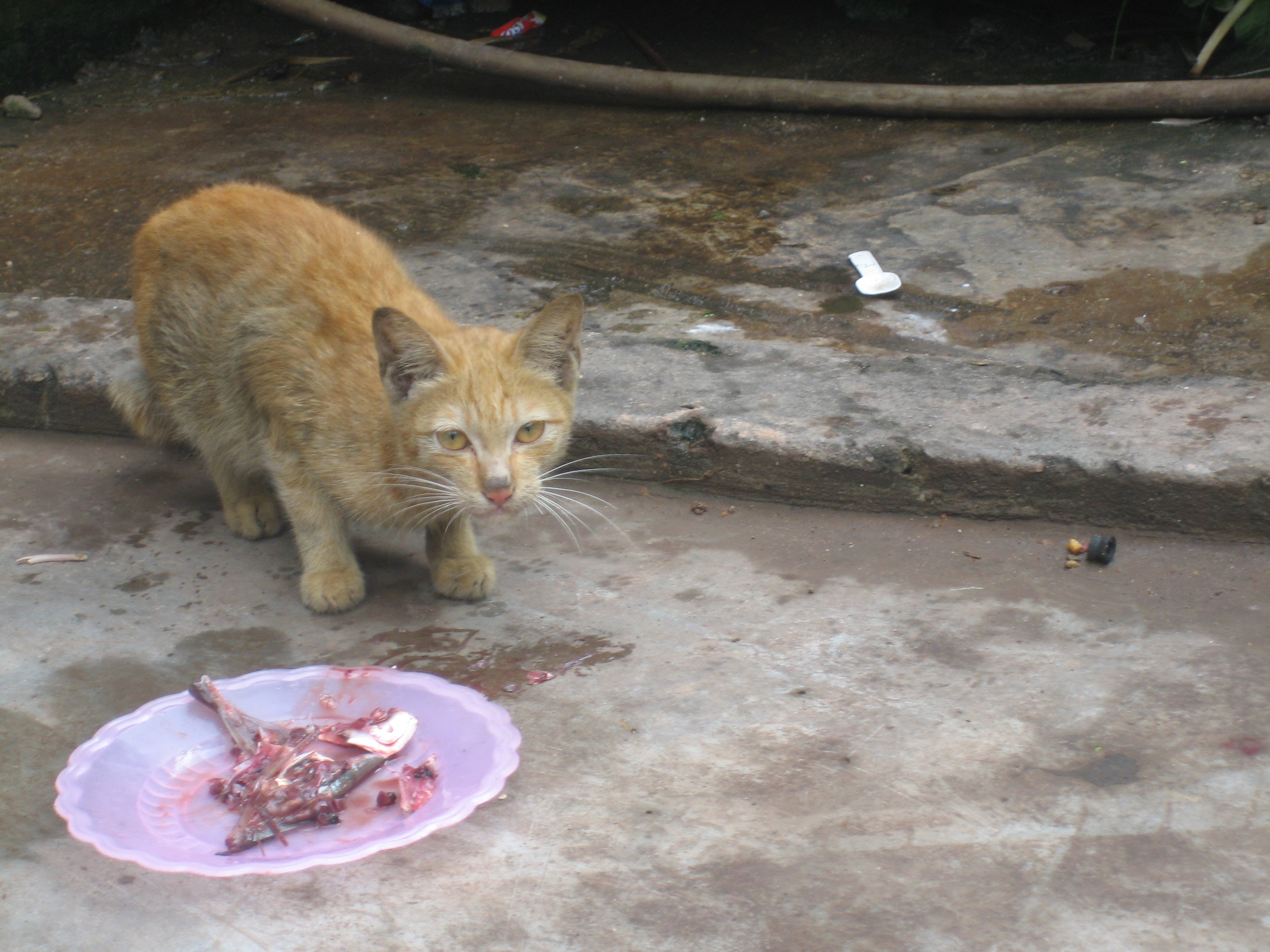 Tai
Mũi
Mắt
Râu
Miệng
Phần đầu mèo
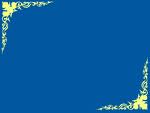 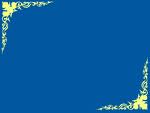 Lưng con mèo
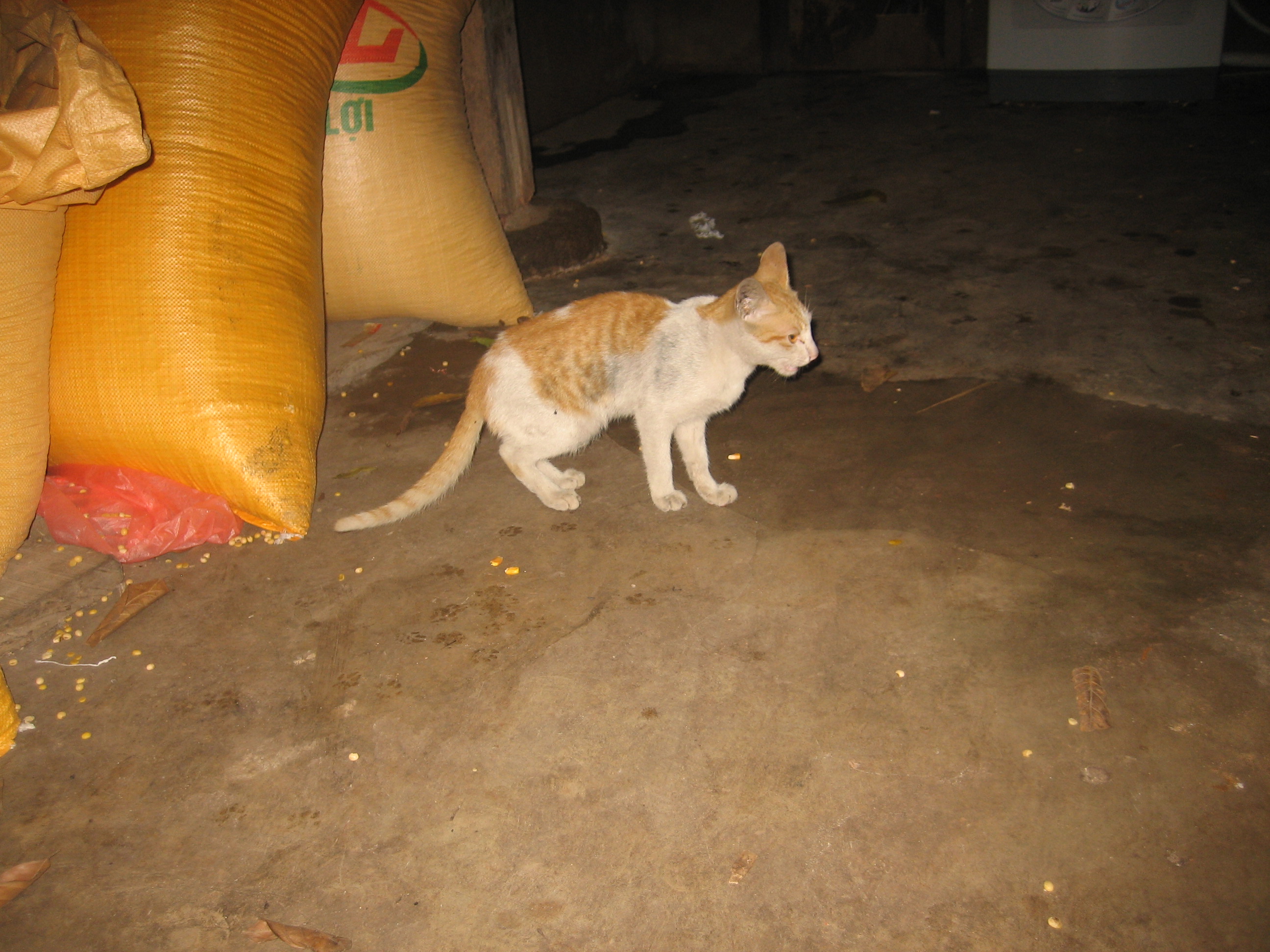 Chân con mèo
Phần mình con mèo
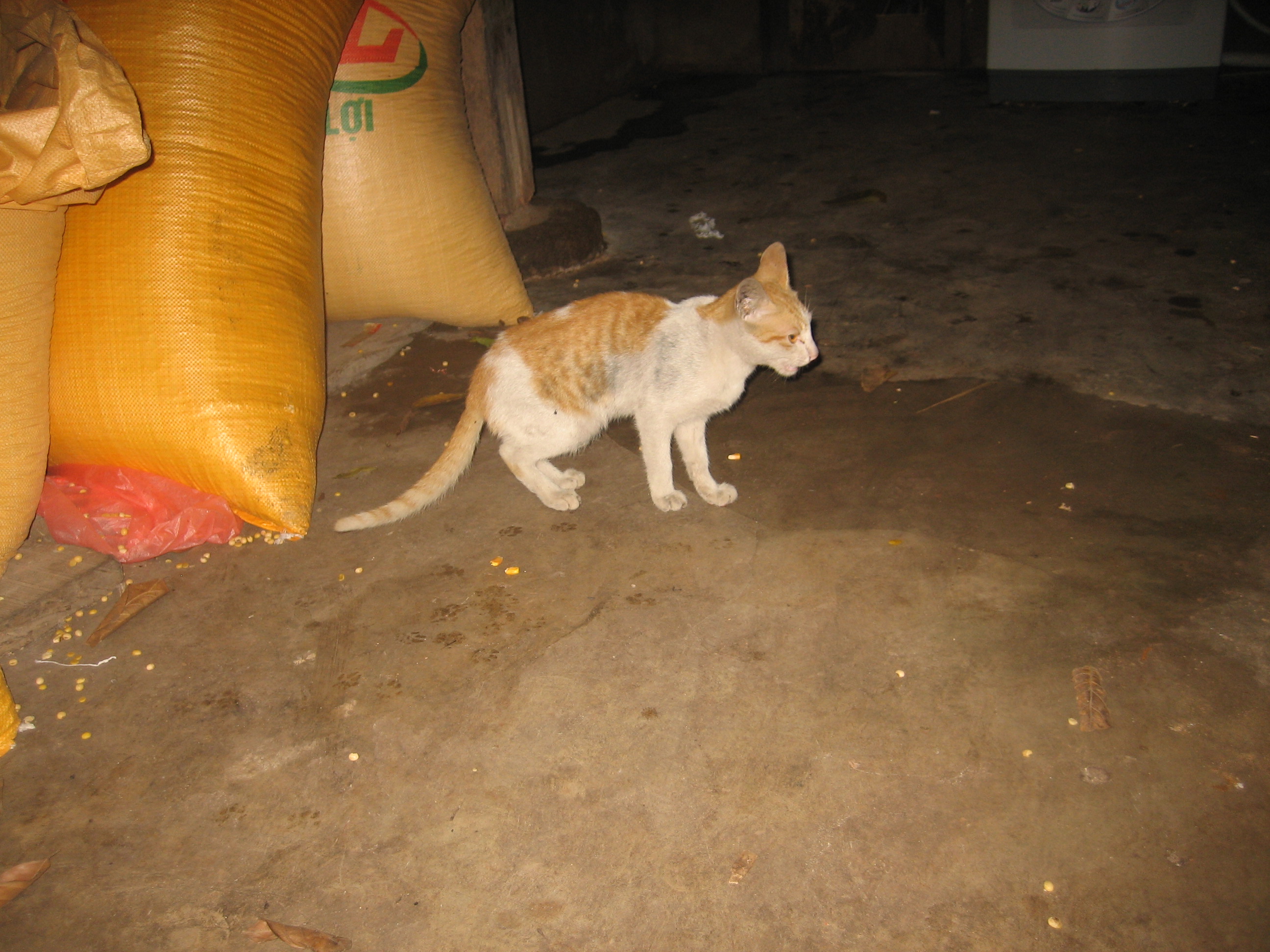 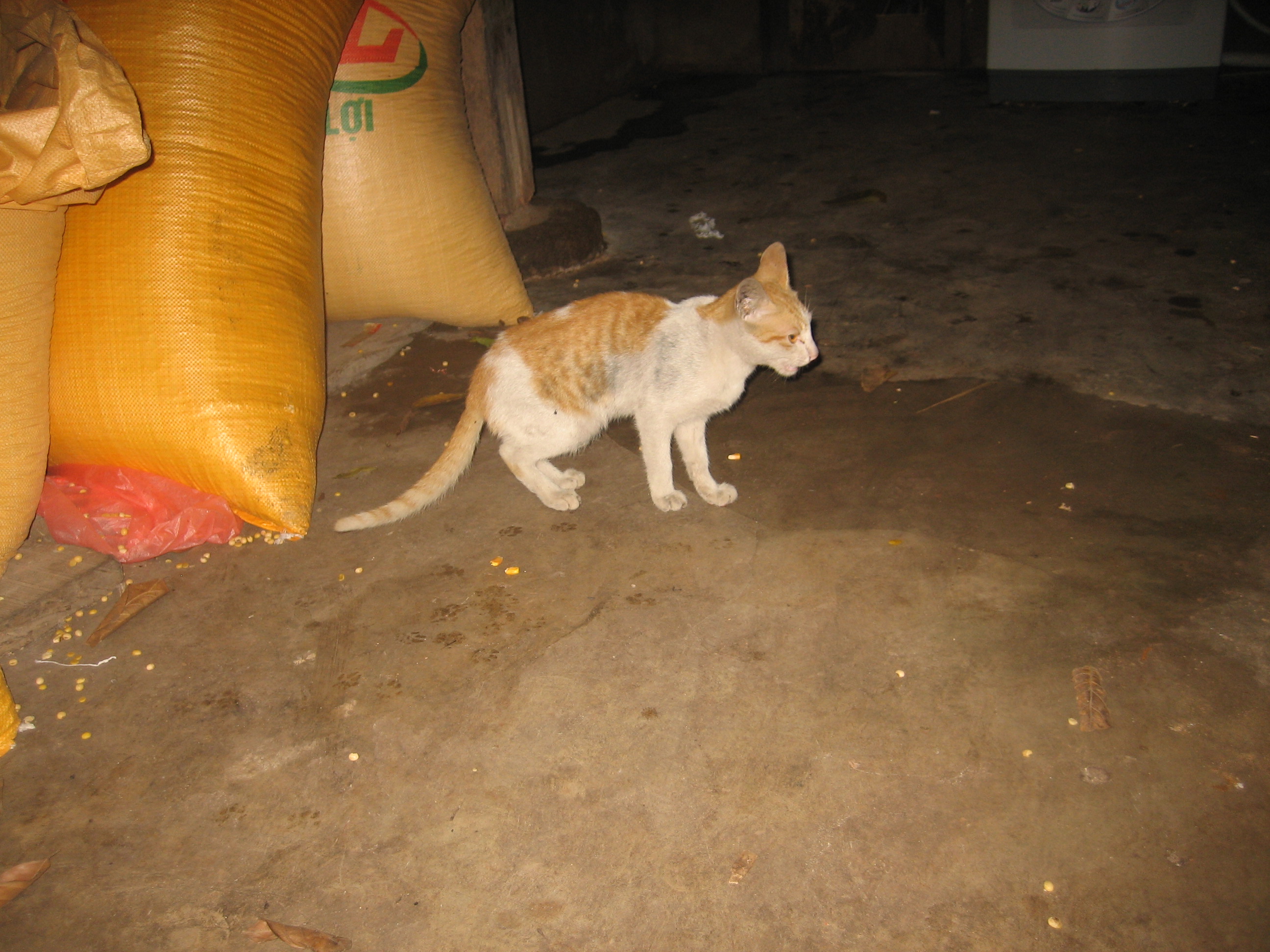 Phần gì đây?    Là cái đuôi đấy!
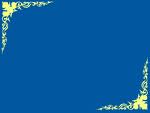 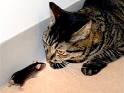 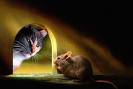 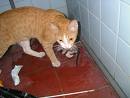 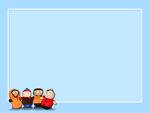 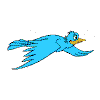 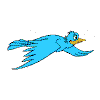 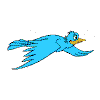 hoạt động 3
Tìm hiểu con chó
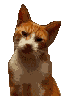 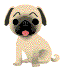 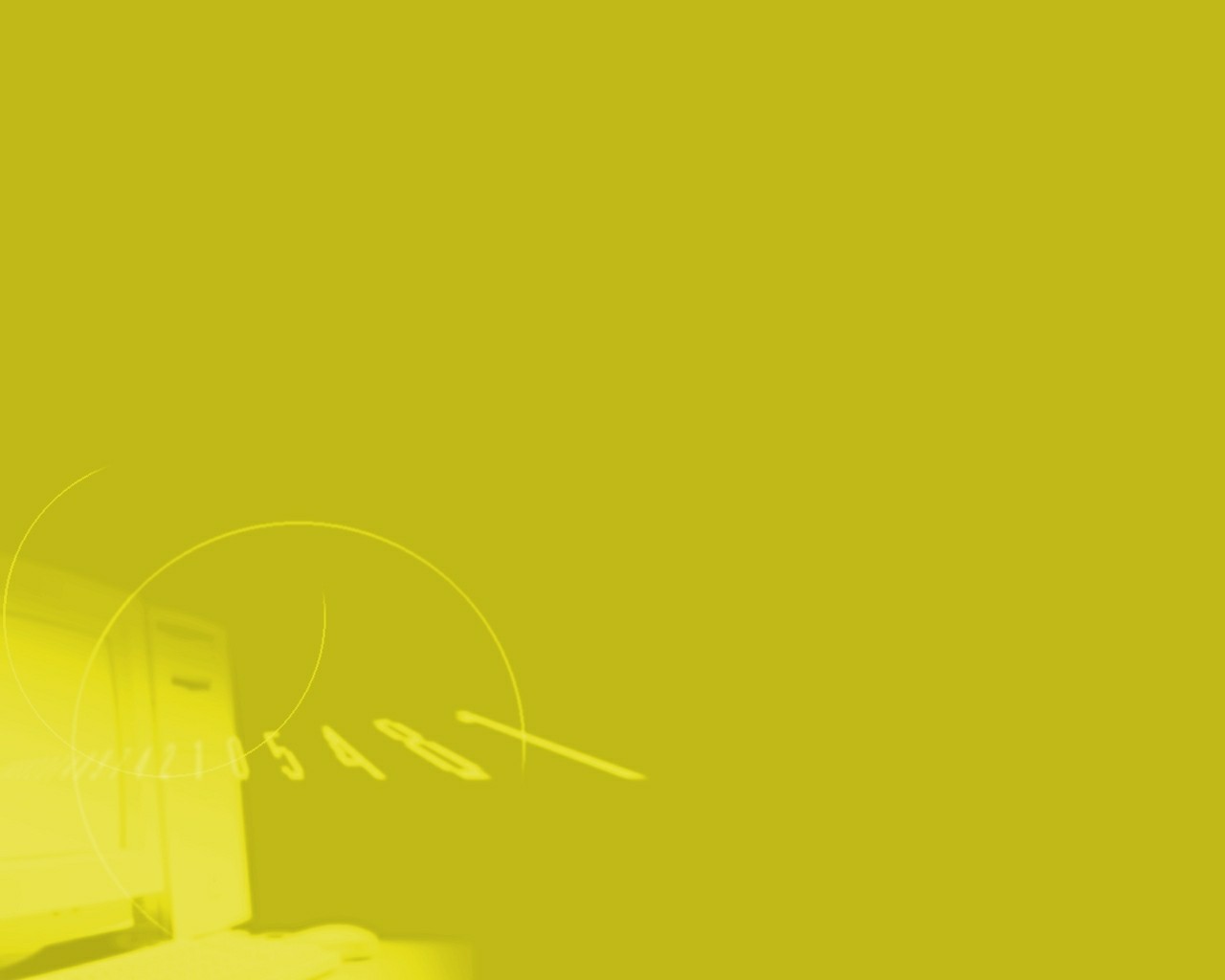 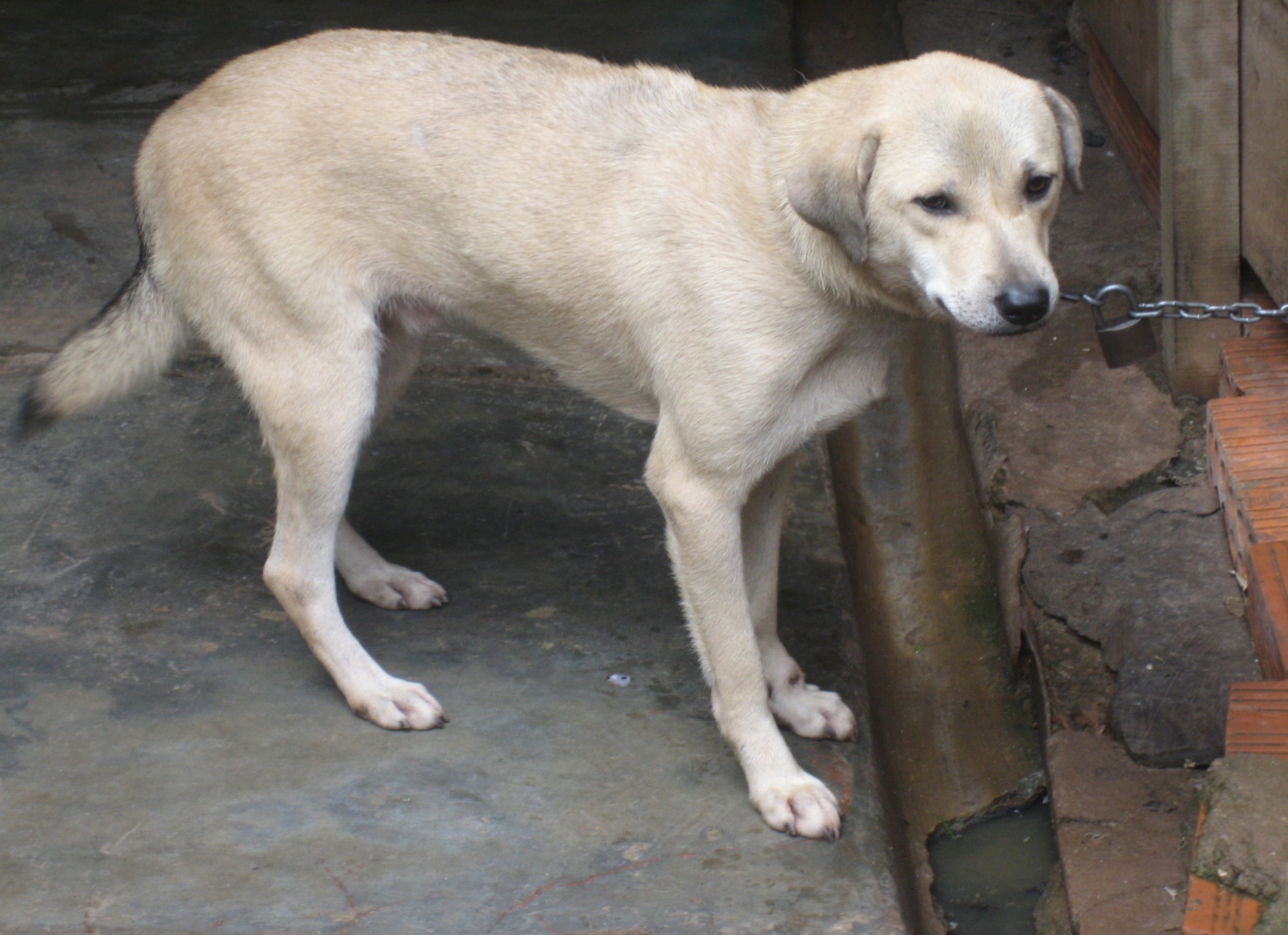 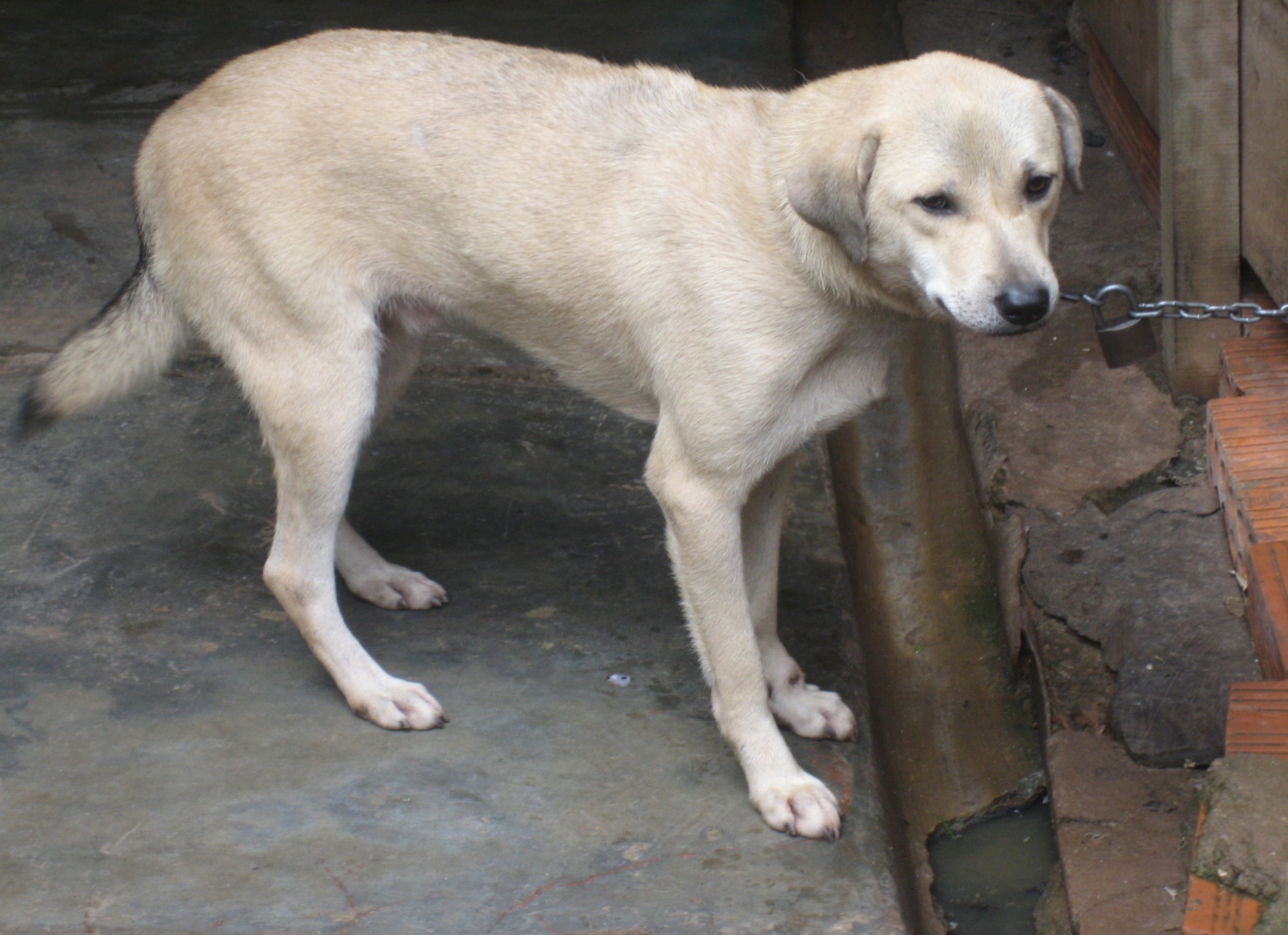 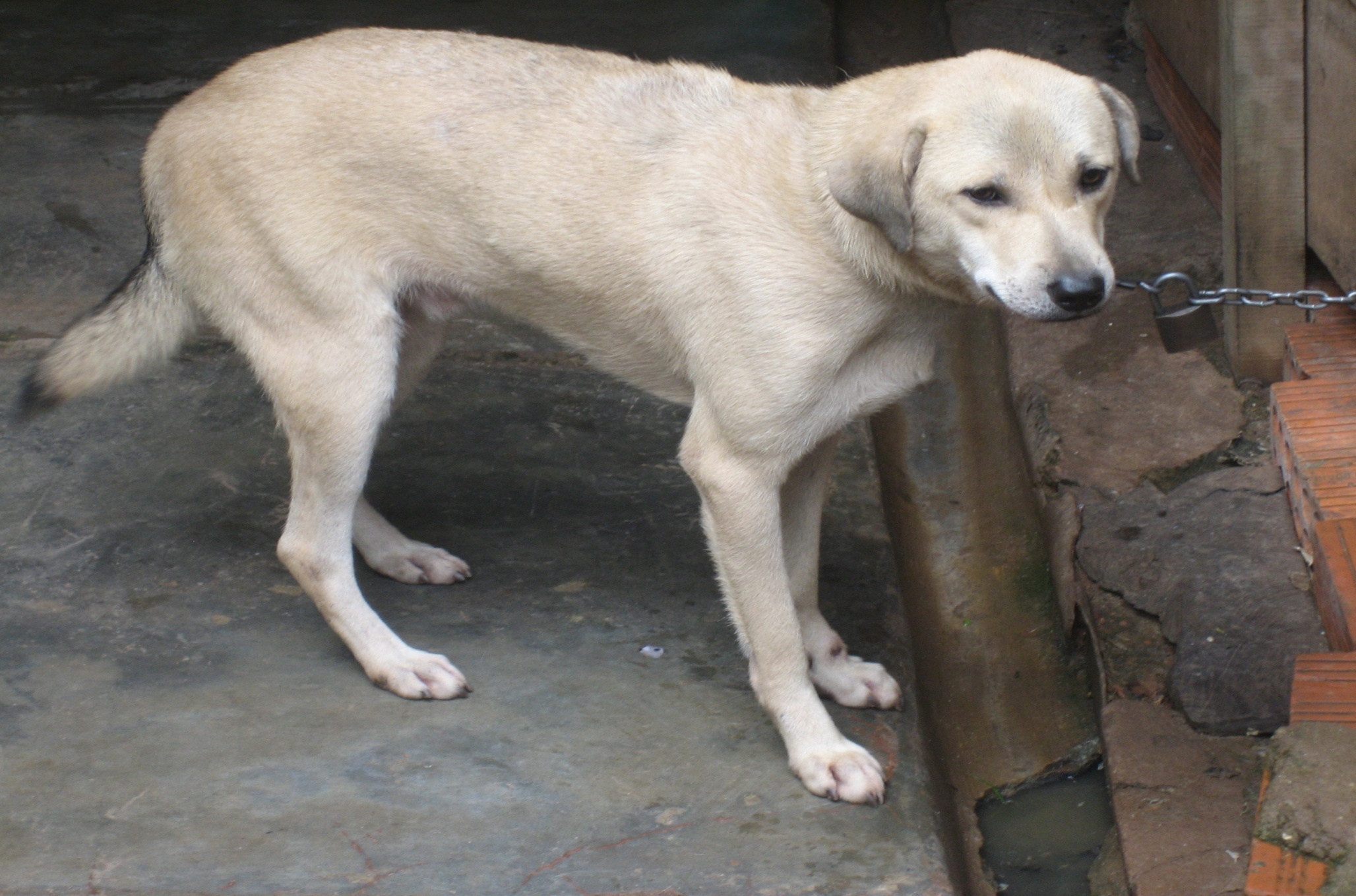 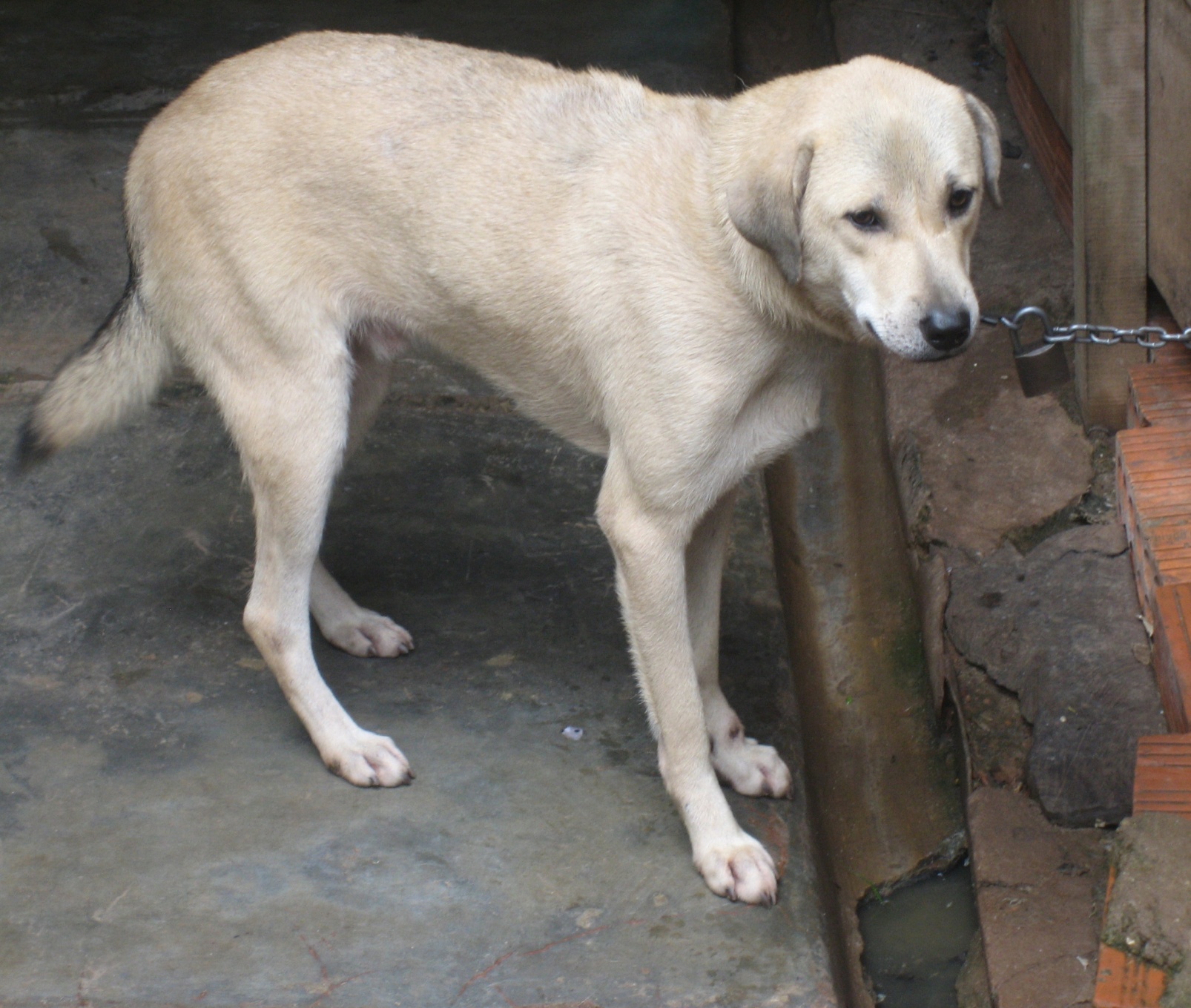 Mình con chó
Đầu con chó
Đuôi con chó
Con chó
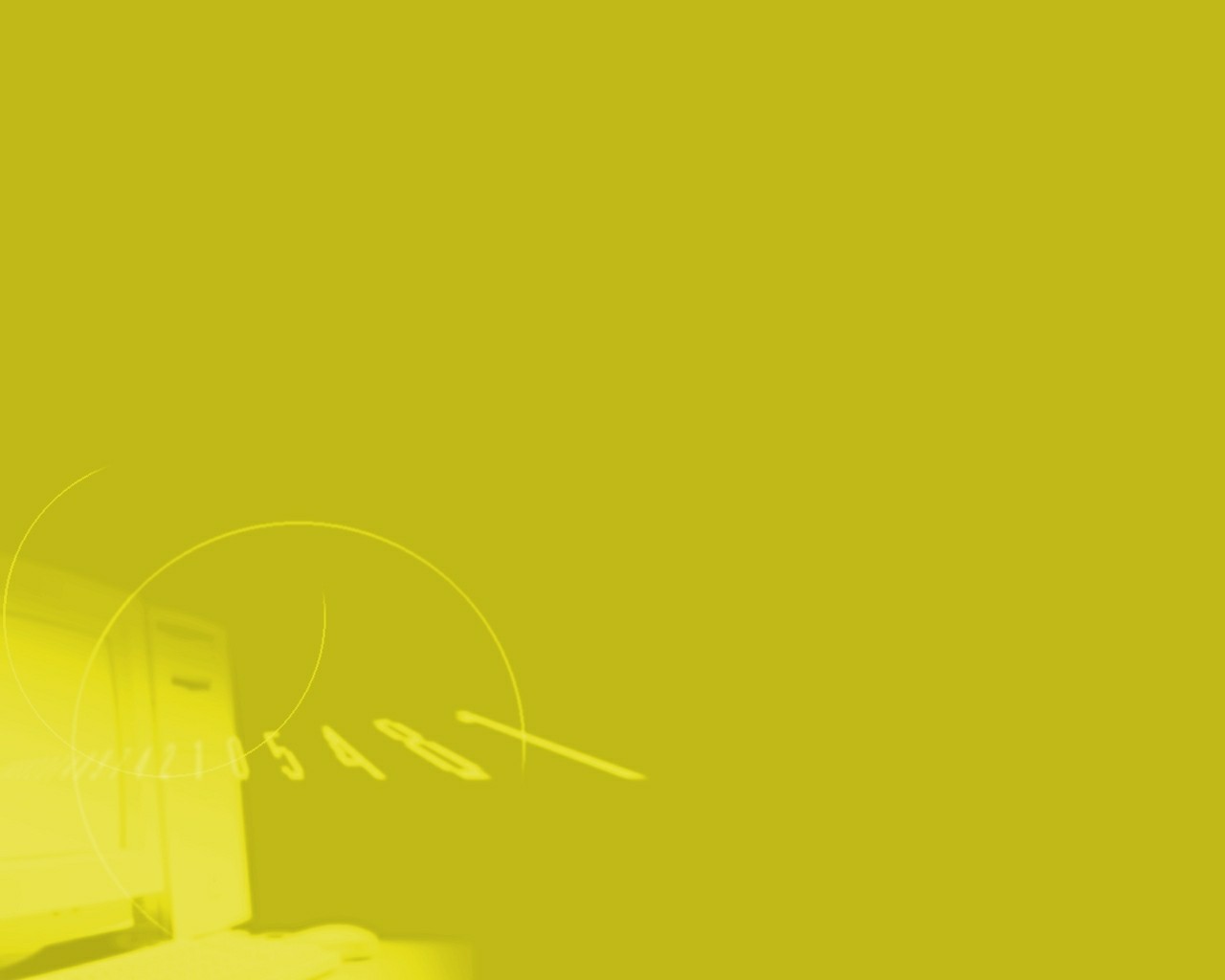 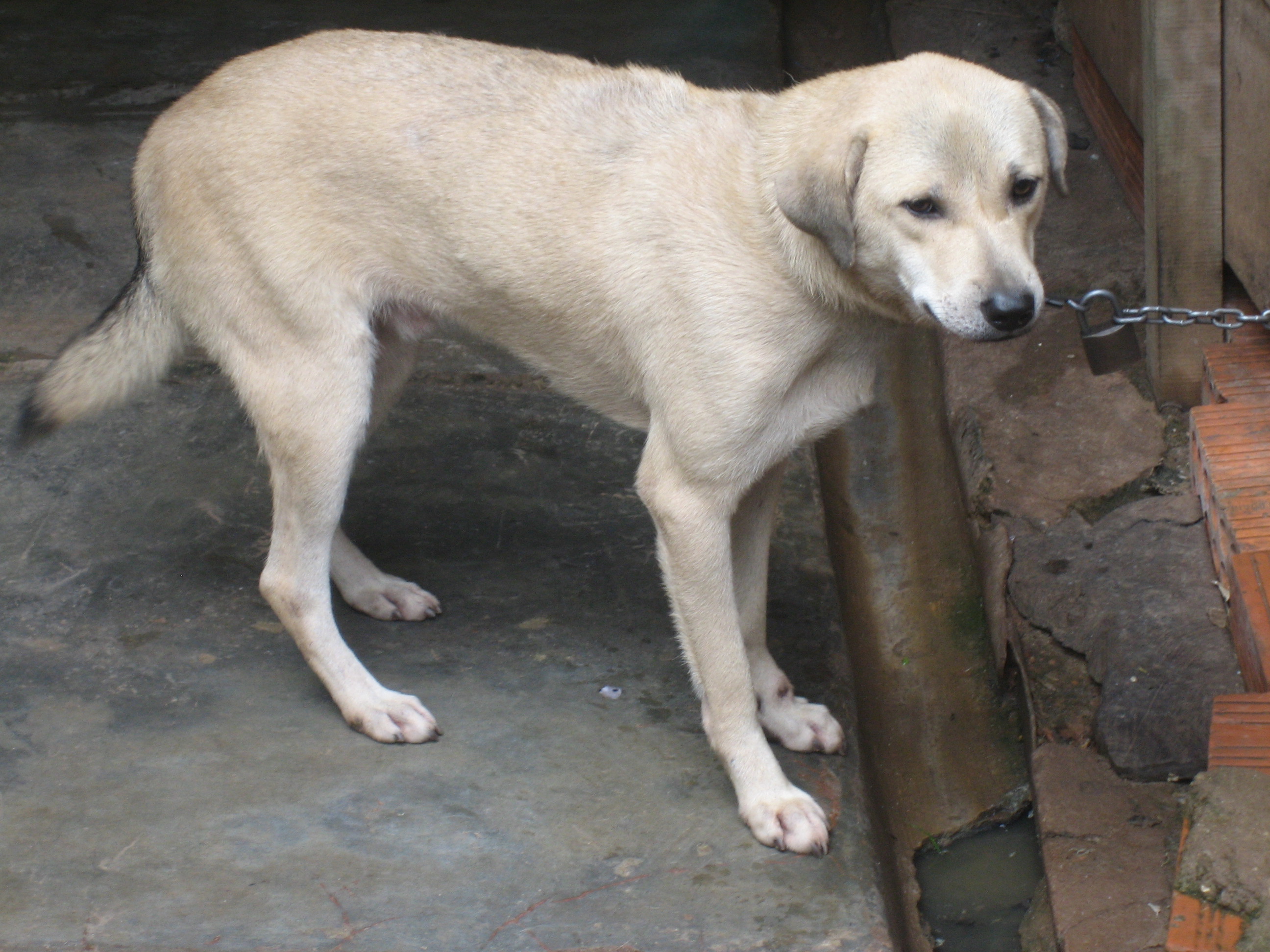 Tai con chó
miệng con chó
Mắt con chó
Đầu con chó
M ũi con chó
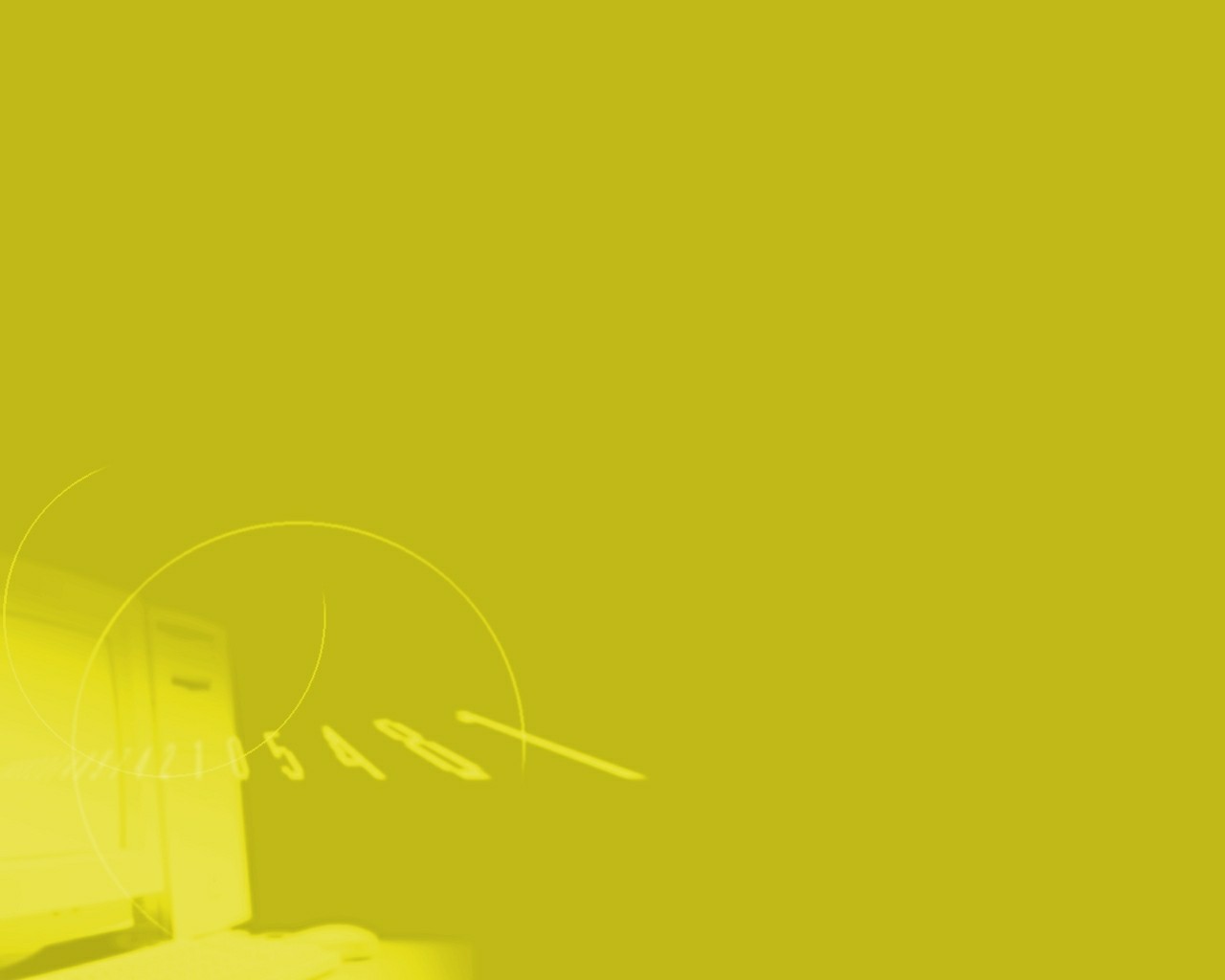 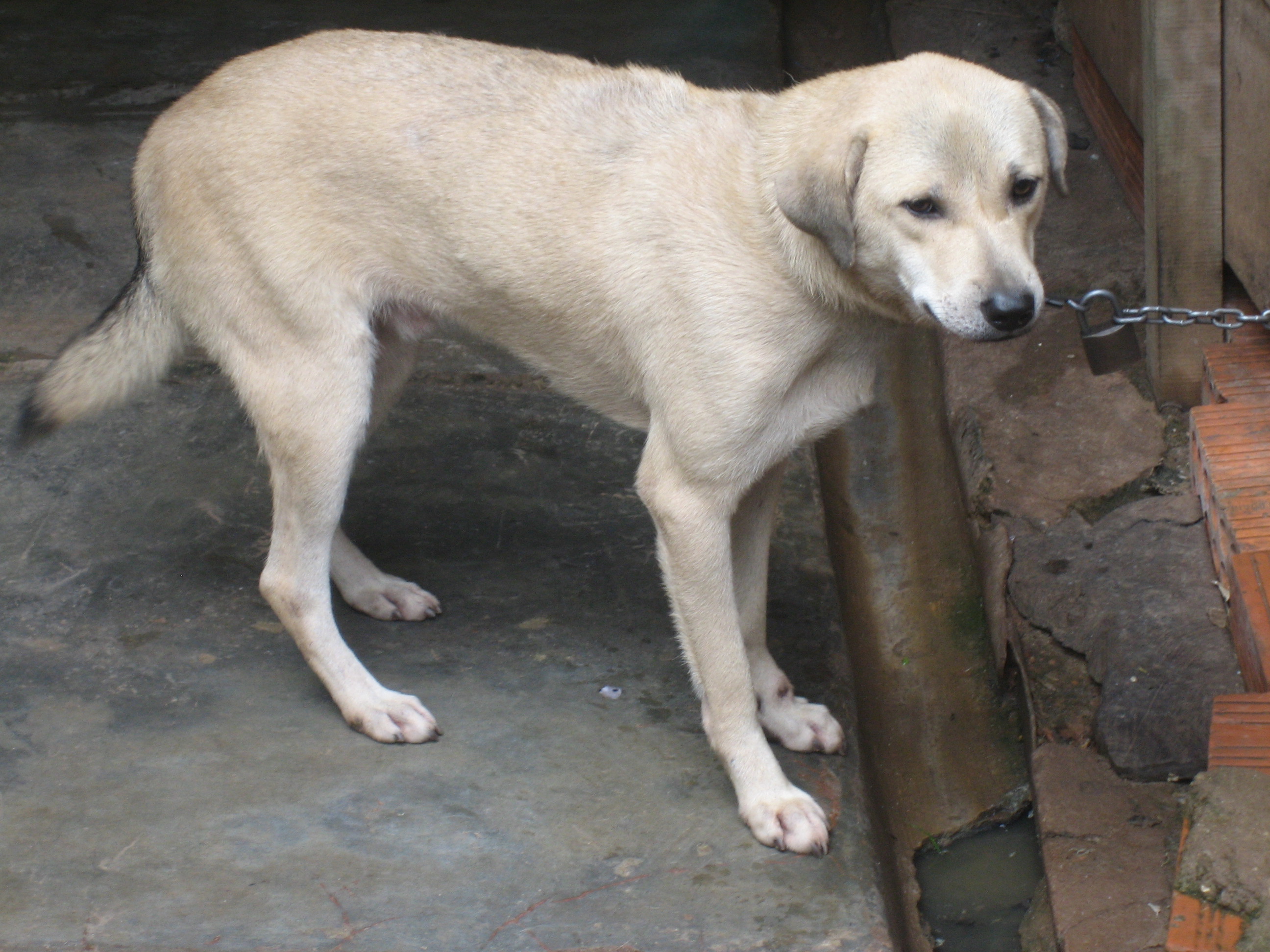 Mình con chó
Chân con chó
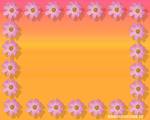 xem mở rộng các con vật trong gia đình
con chó
Con mèo
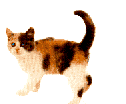 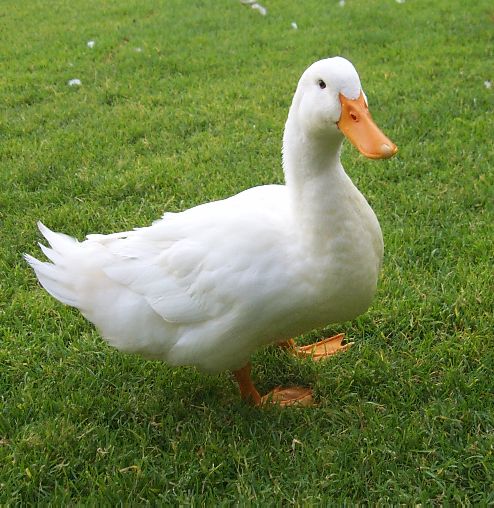 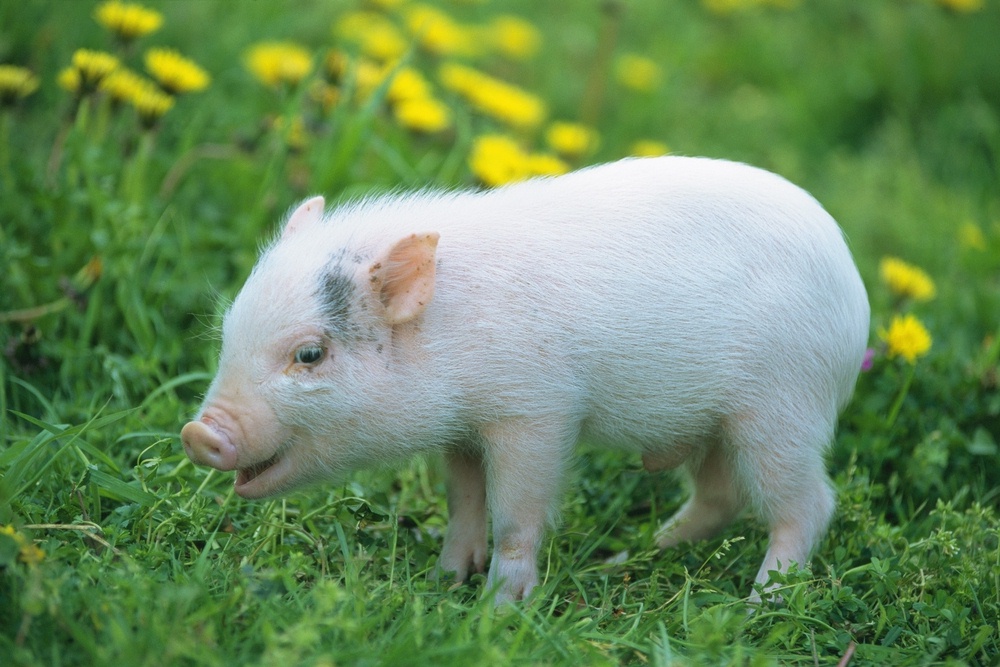 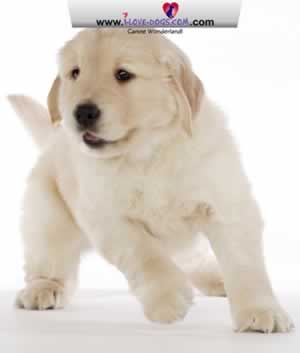 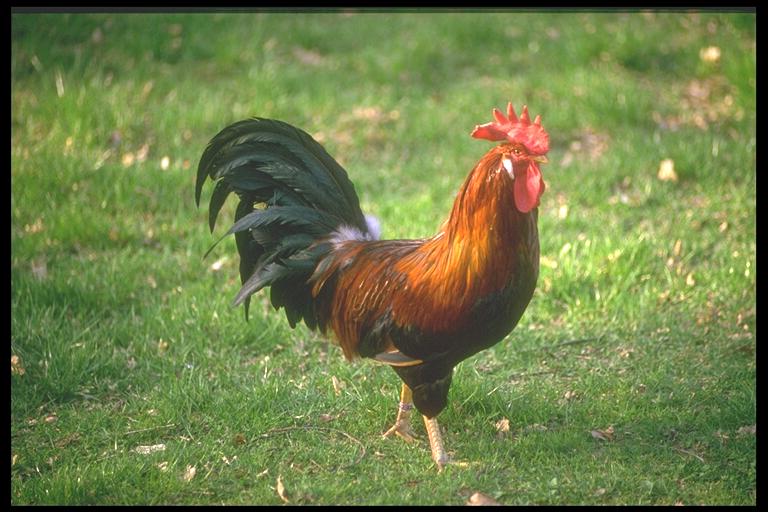 Con vịt
Con gà
Con Lợn
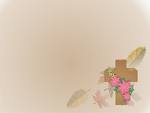 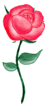 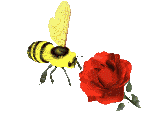 hoạt động 4
Trò chơi
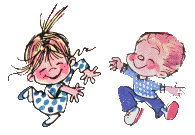 bắt chước tiếng kêu: “con mèo”- “con chó”
Xin Chân Thành Cám Ơn
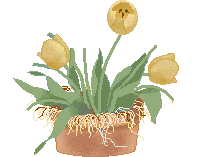